Bachelor Thesis Presentation
TQM is related to customer satisfaction?

Supervisor: Dr. Yasmin Ziaeian
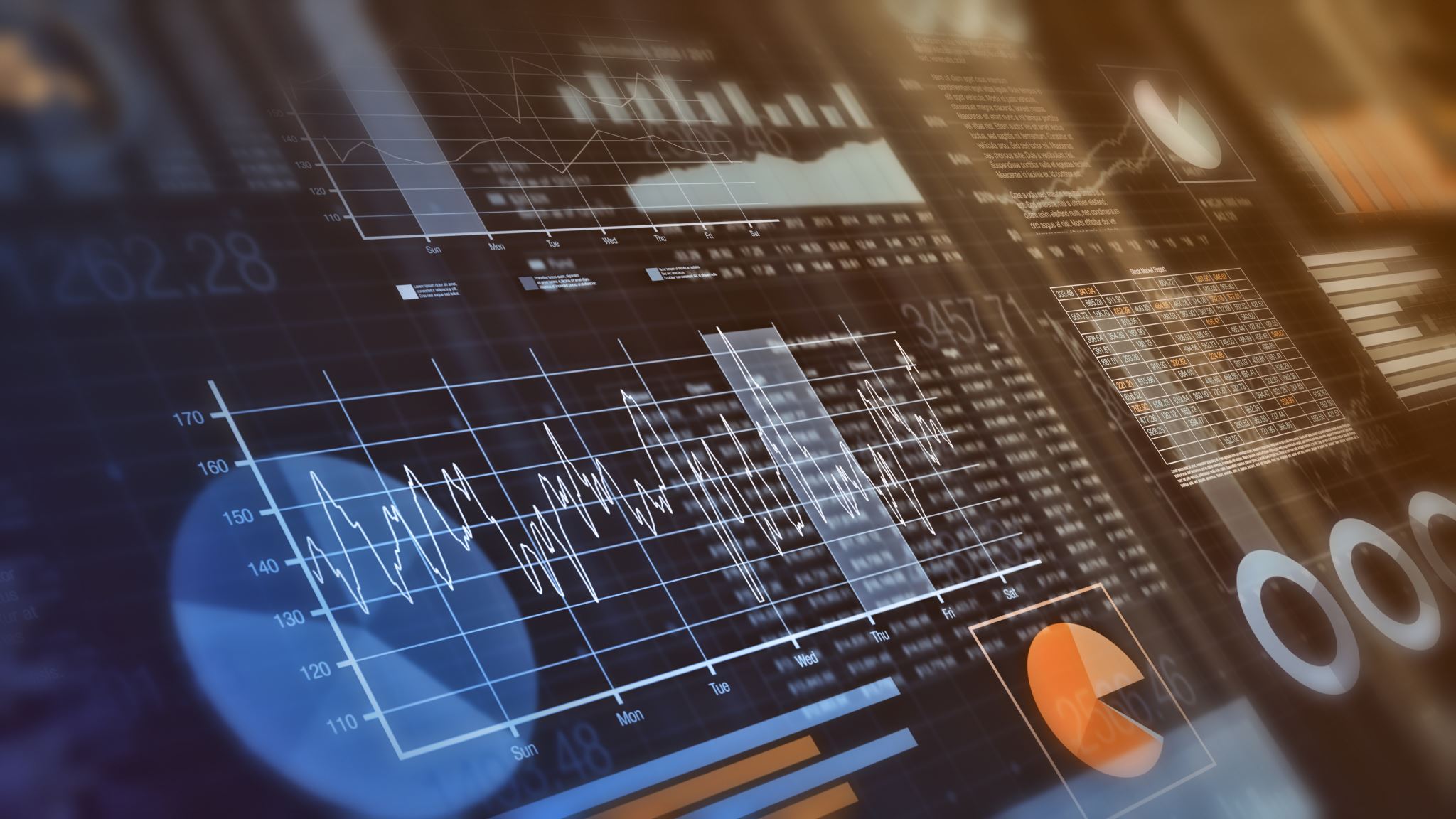 Outline
Introduction
Aim
Current information 
Method used
Results example
Conclusion of the research
Introduction
TQM Definition: It is a management framework based on the belief that an organization can build long-term success by having all its members, from low-level workers to its highest-ranking executives, focus on improving quality and, thus, delivering customer satisfaction.

Companies famous for their successful TQM implementation:  Ford Motor Company, Phillips Semiconductor, SGL Carbon, Motorola and Toyota Motor Company.
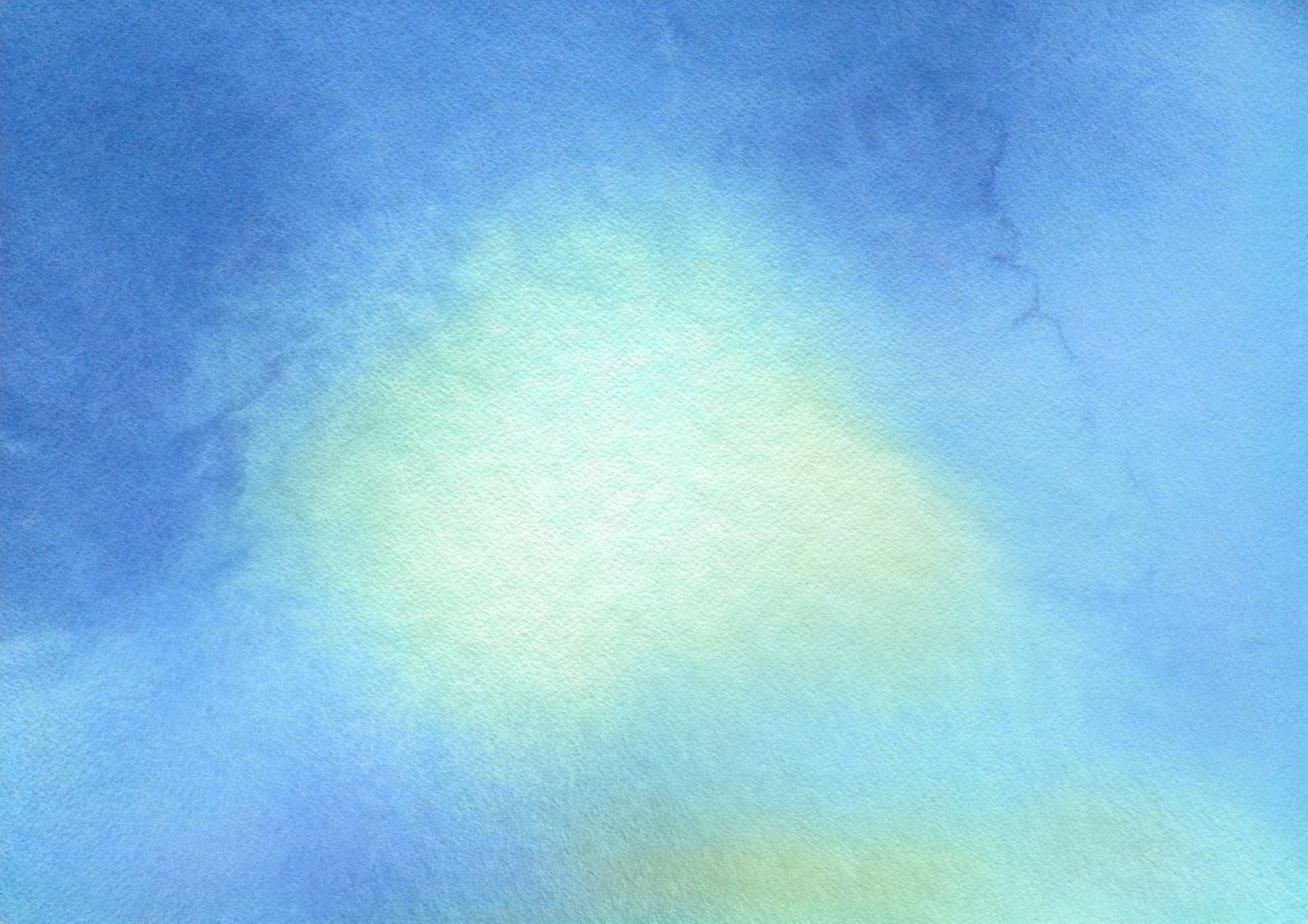 Introduction
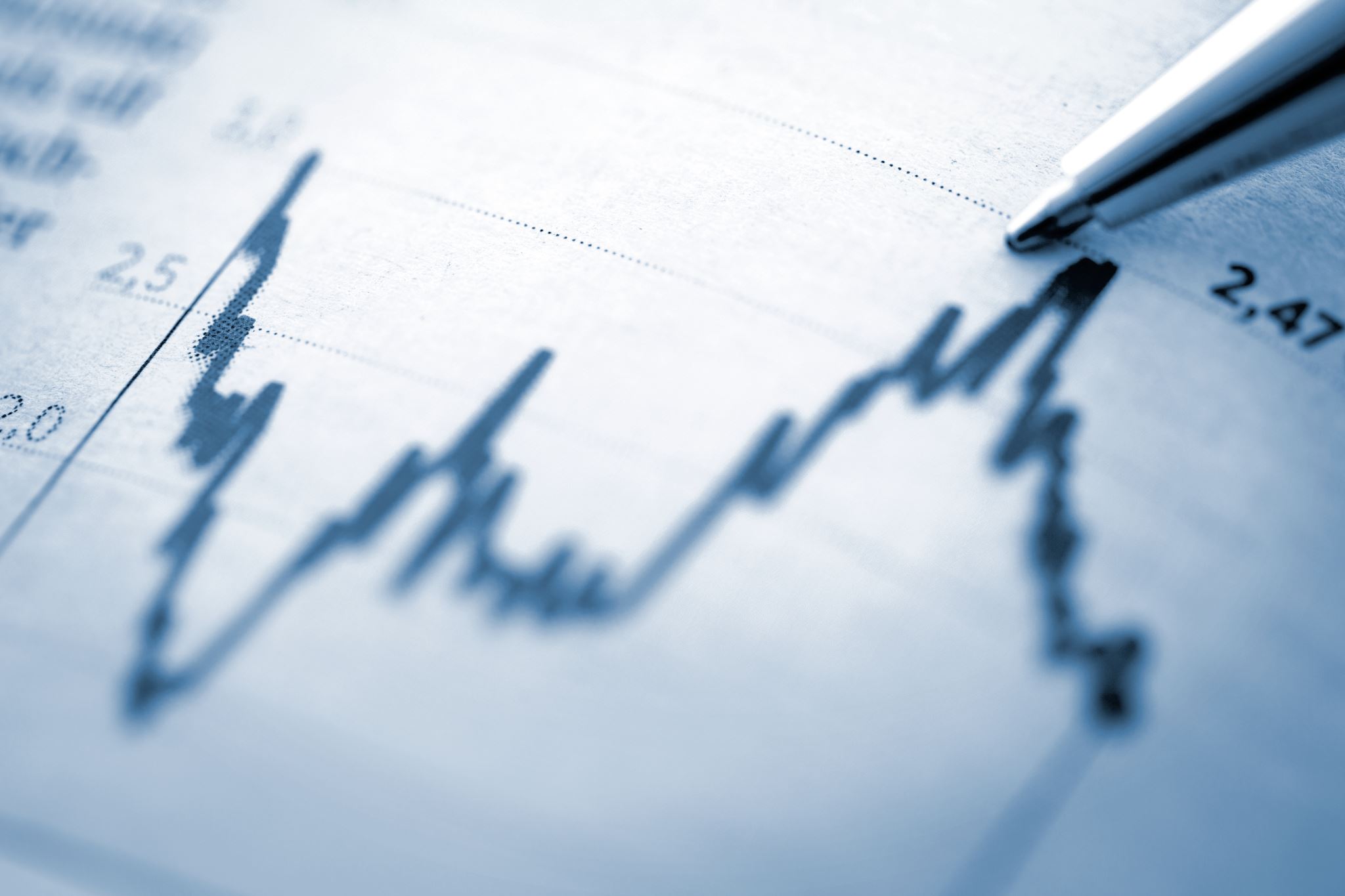 Aim Of The Research
To analyze the importance and impact of using TQM in companies and organizations
To examine the structural relationship between quality management and customer satisfaction
Discovering the effects of TQM on employee engagement, continuous improvement and customer satisfaction
To prove why implying TQM in companies results in an increase of customer satisfaction
Analyze the implementation of TQM systems in companies, to show how it corresponds to the positive outcomes of using such practices
Current Information
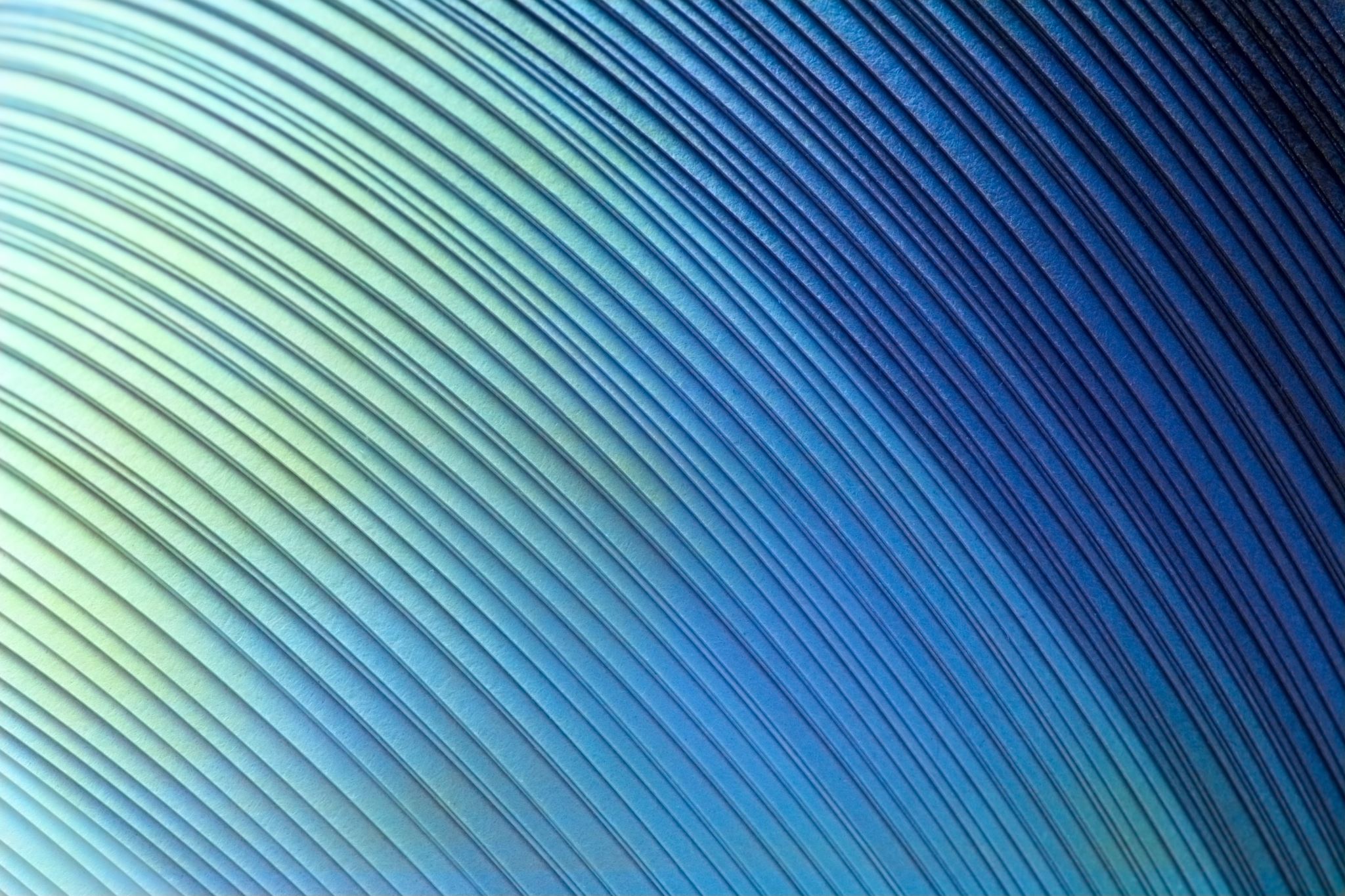 Method Used
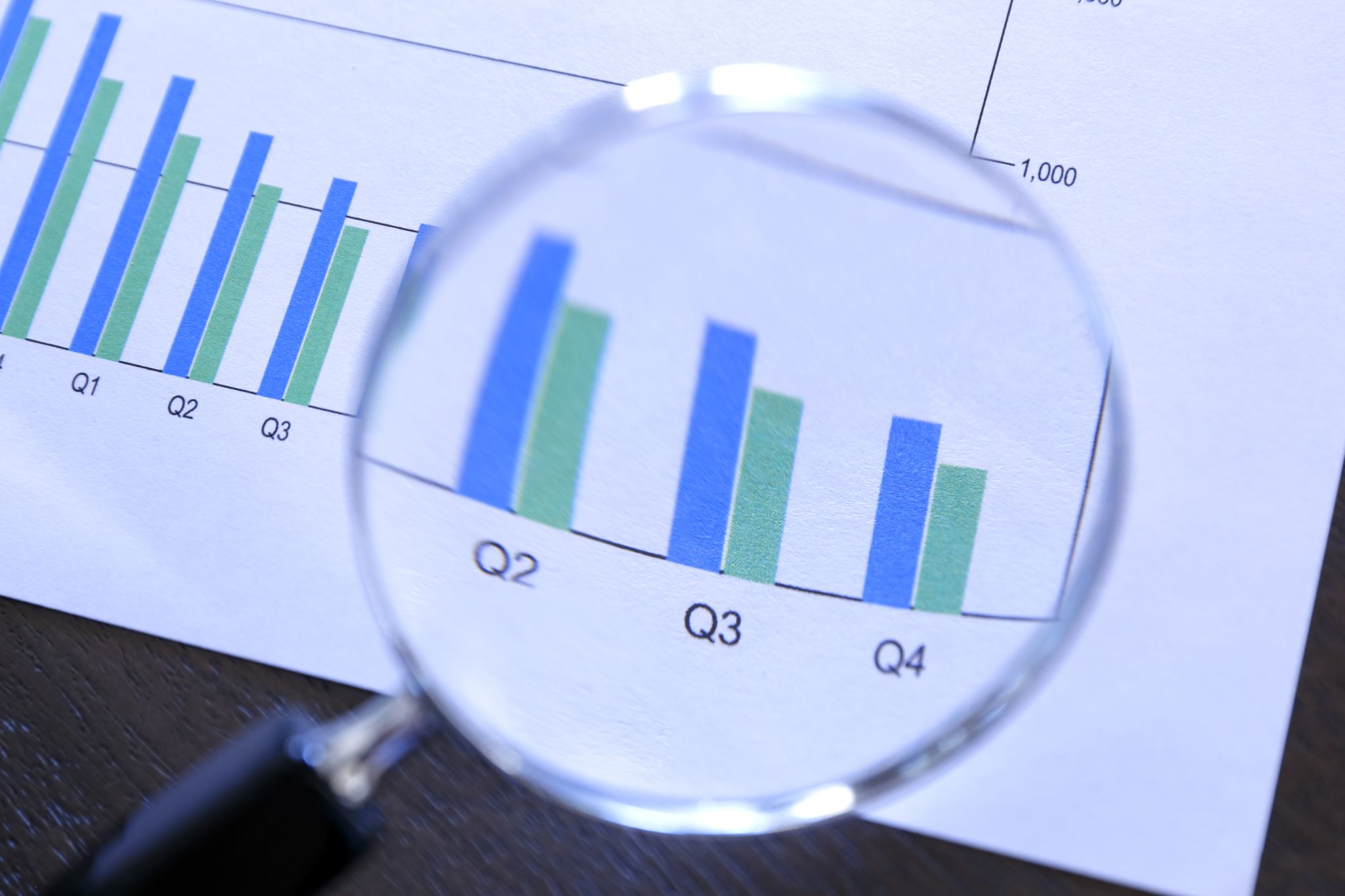 Results Example
Showing the statistical data obtained from the questionnaire in the form of graphs and tables
Collecting data through the interview process to conclude on how many businesses practice TQM in their manufacturing process or other services
Examine results from businesses that have used TQM and those who skipped the practice entirely to conclude on the effectiveness of using TQM
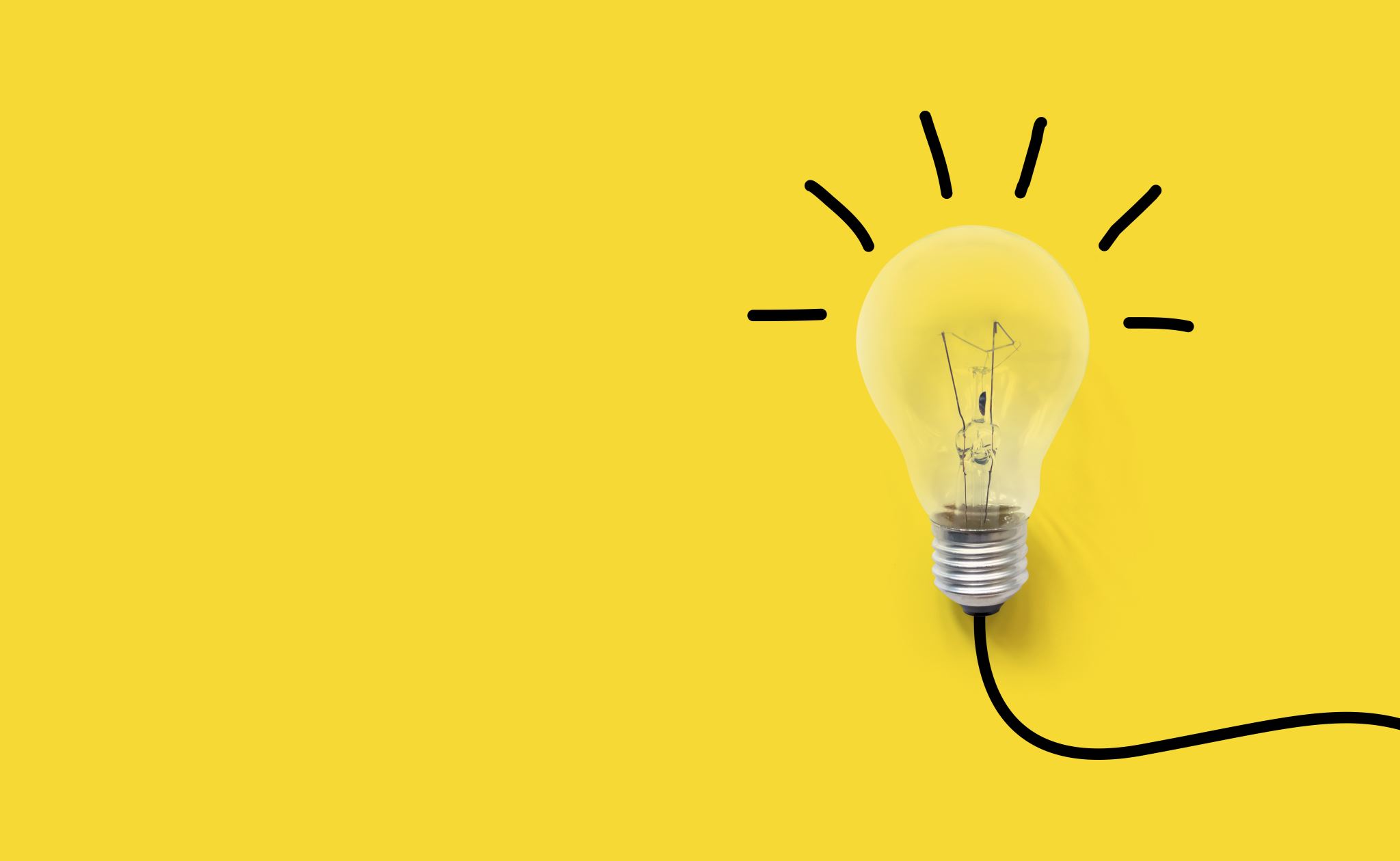 Expected Conclusion
The benefit of establishing total quality management emerges from leadership and employee commitment so that organizations can gain a sustainable competitive edge and an increase in performance 
High levels of TQM have a significant and positive impact on customer satisfaction on the other hand a poorly conducted quality management system my not result the same conclusion
Businesses that have in use established a TQM system in their production process have a higher statistical advantage in customer satisfaction from those companies who have not.